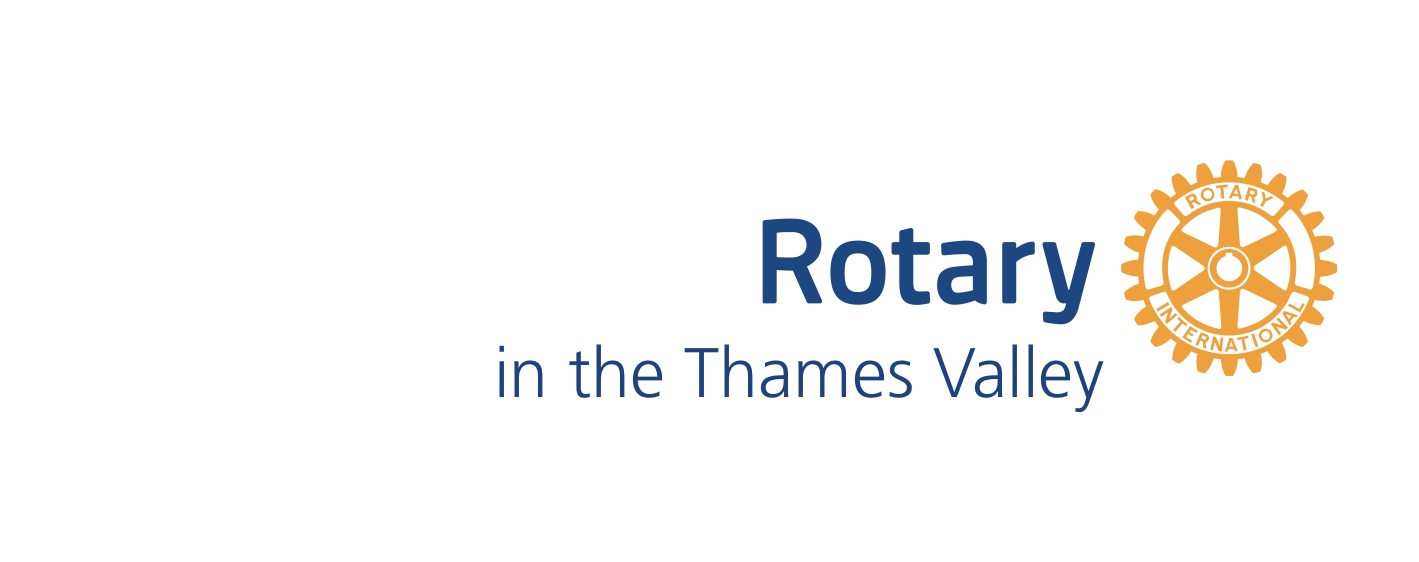 Raising funds for
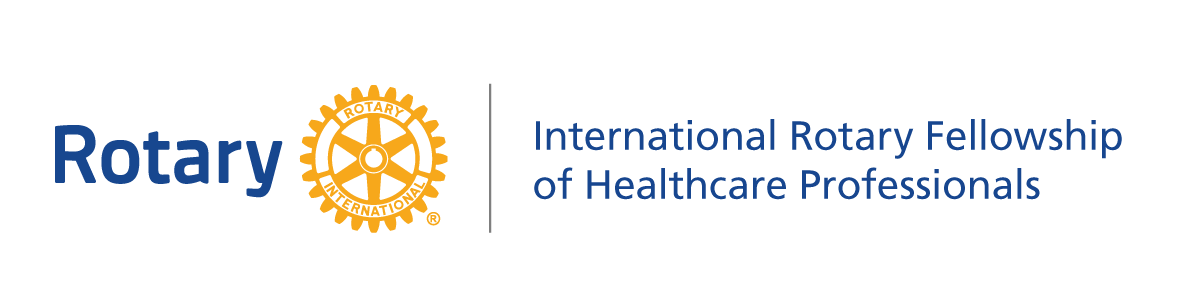 https://rotaryhealthprofessionals.org/
Supporting Rotarians and healthcare professionals in 
Ukraine and neighbouring countries with 
Immediate medical and humanitarian supplies
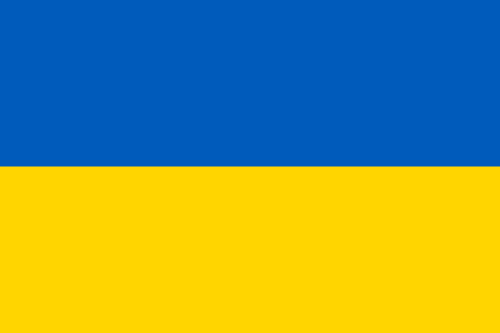 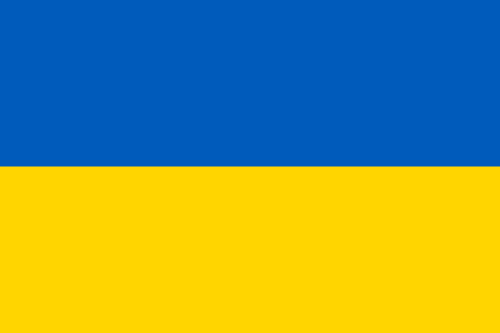 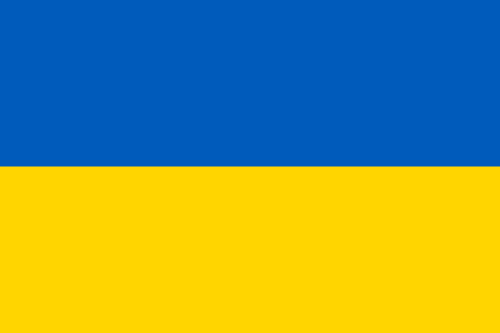 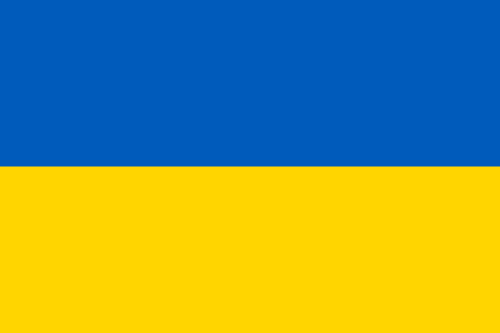 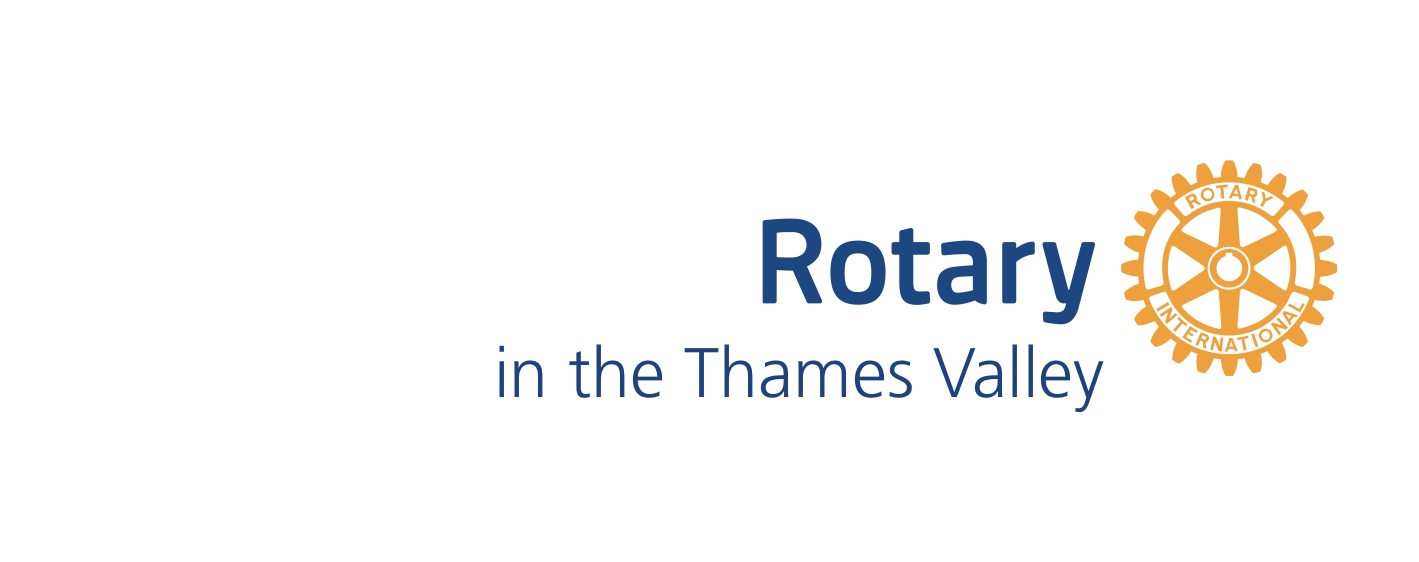 Raising funds for
Humanitarian support for people 
affected by the war in Ukraine
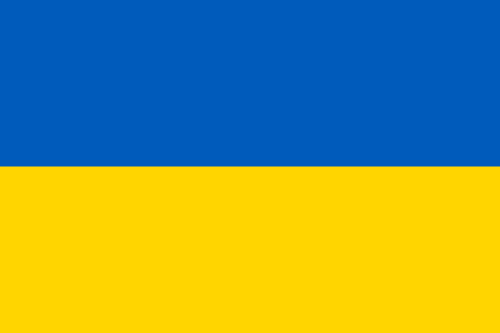 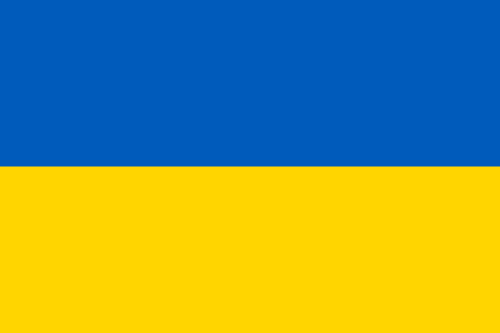 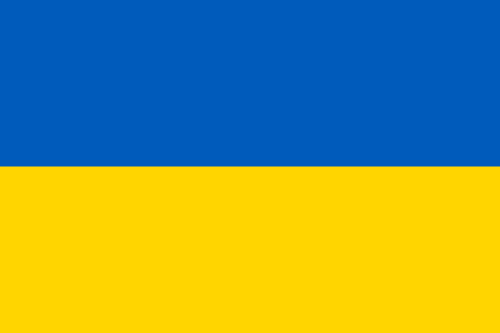 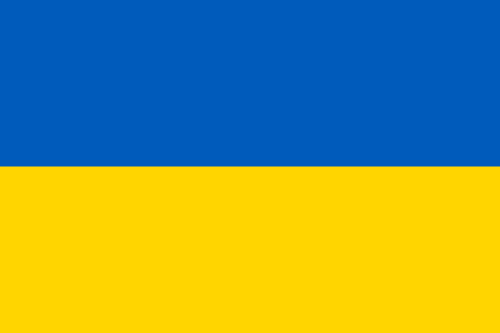